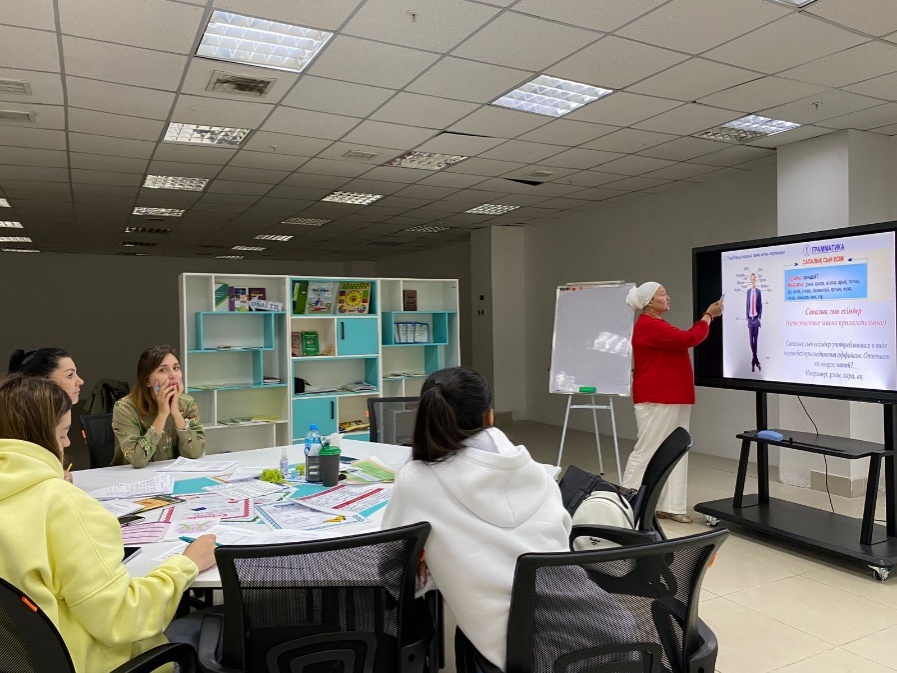 «Теміртау қаласының тілдерді дамыту орталығы» КММ
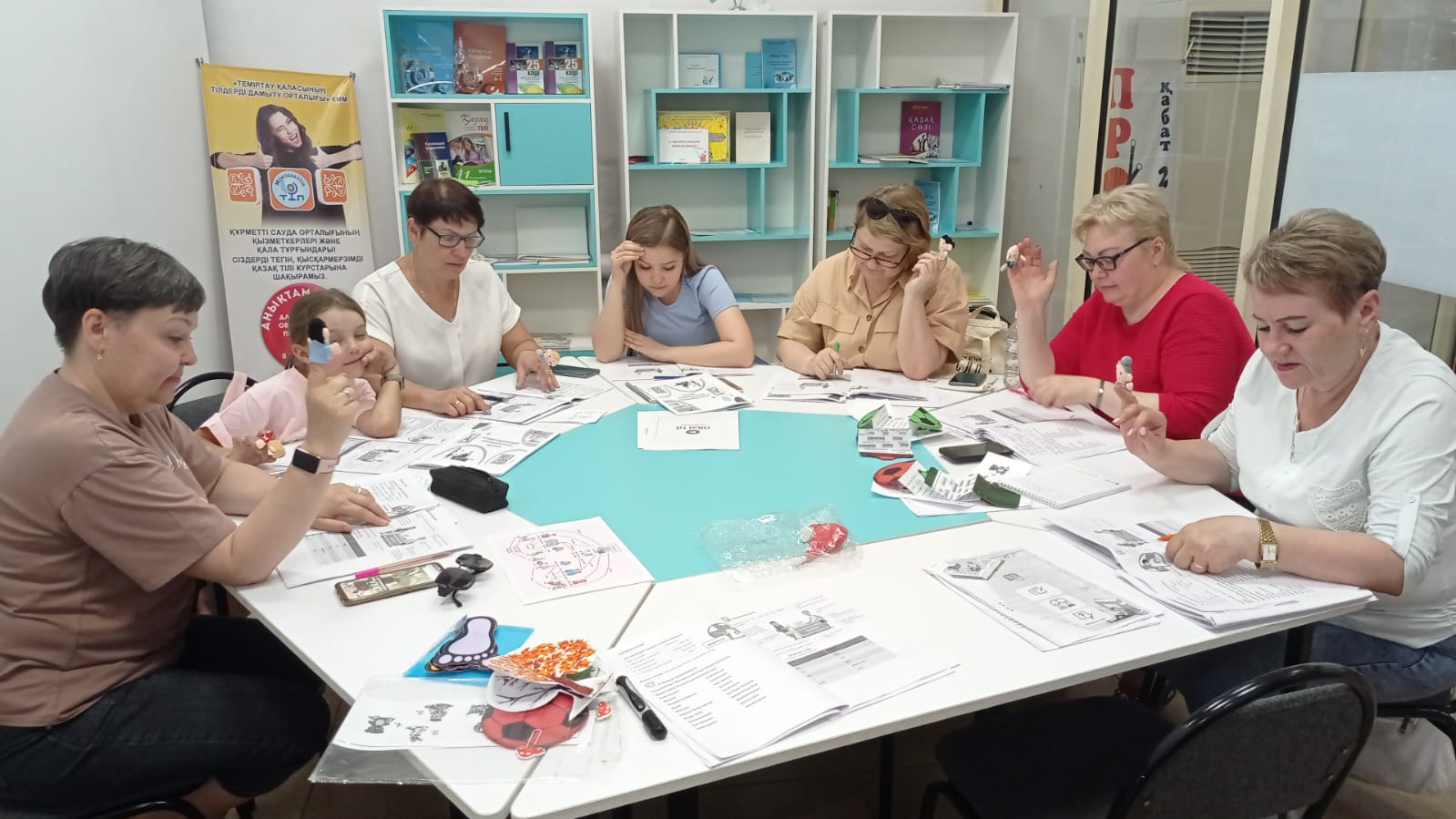 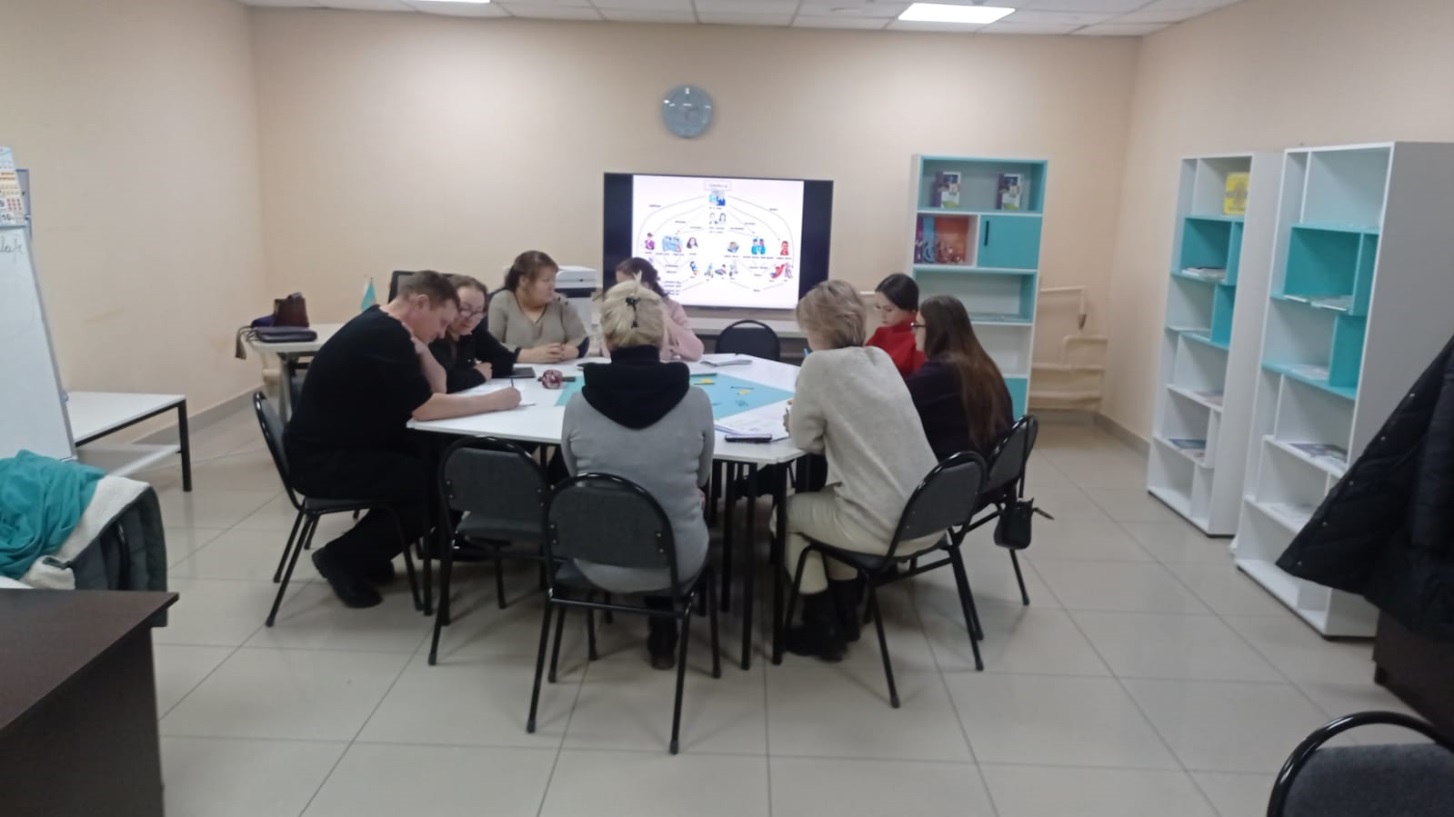 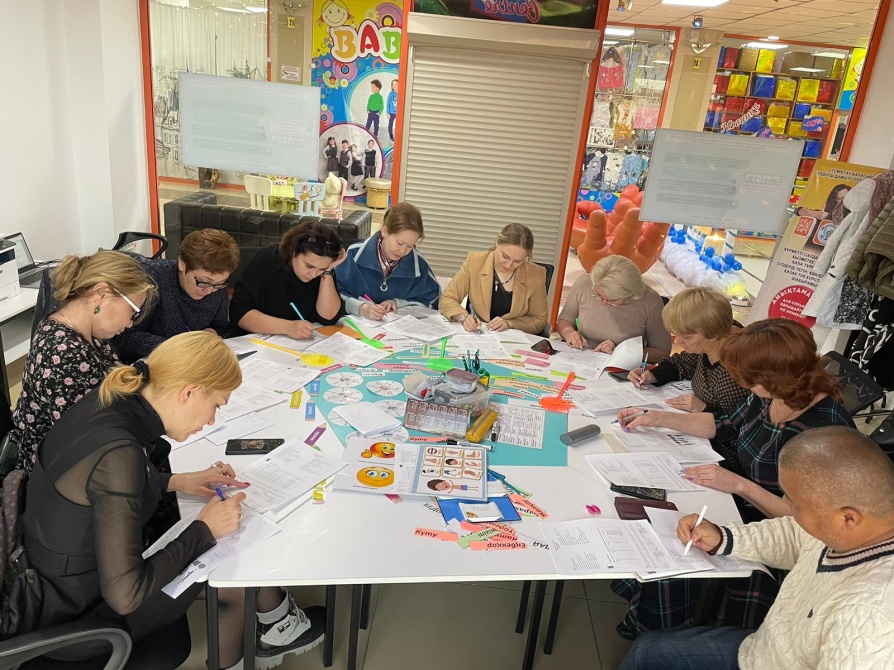 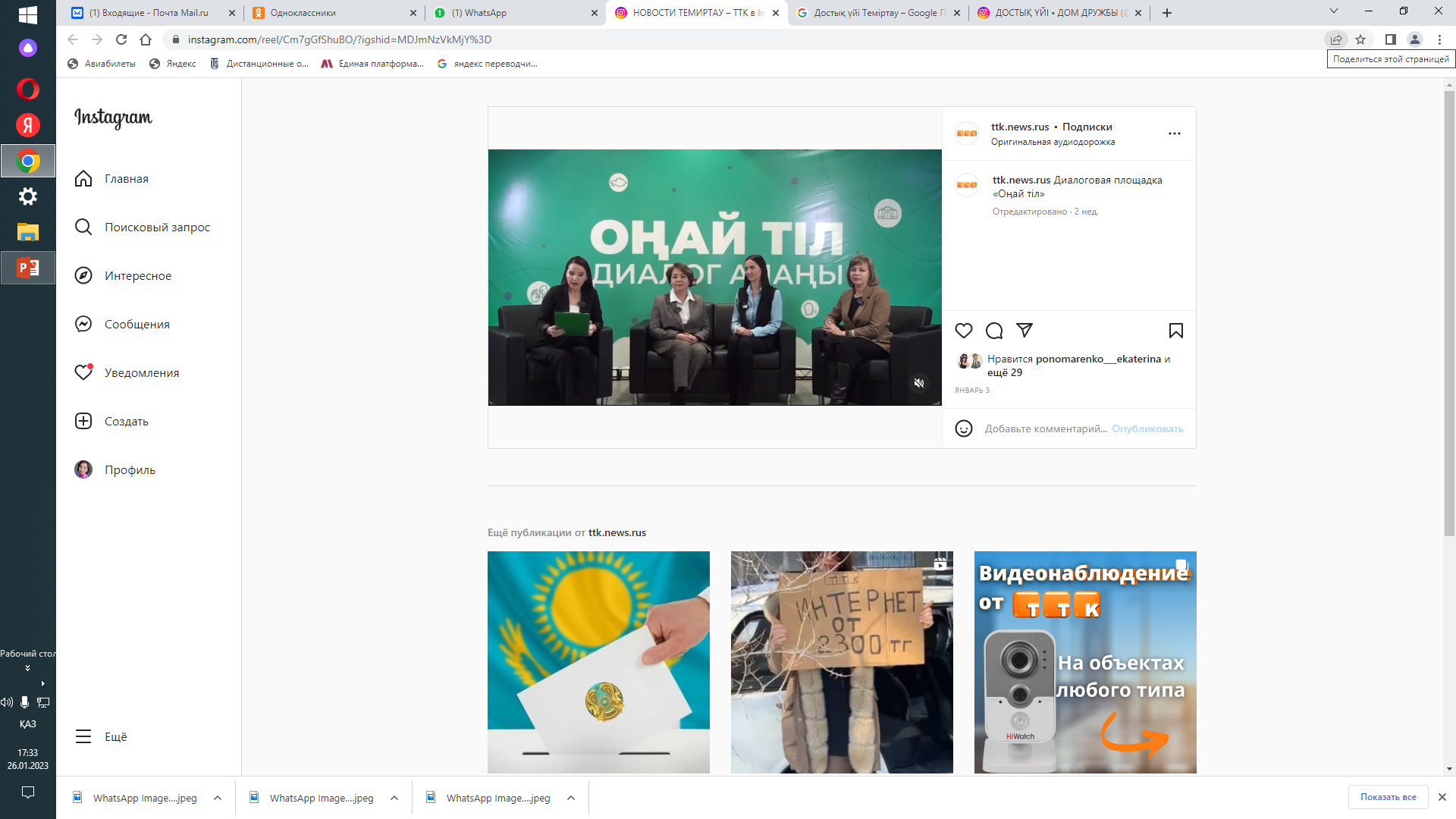 Мемлекеттік әлеуметтік тапсырыс шеңберіндегі “ОҢАЙ ТІЛ” 
қыскармерзімді қазақ тілі курсы жобасы
20 желтоқсан 2023
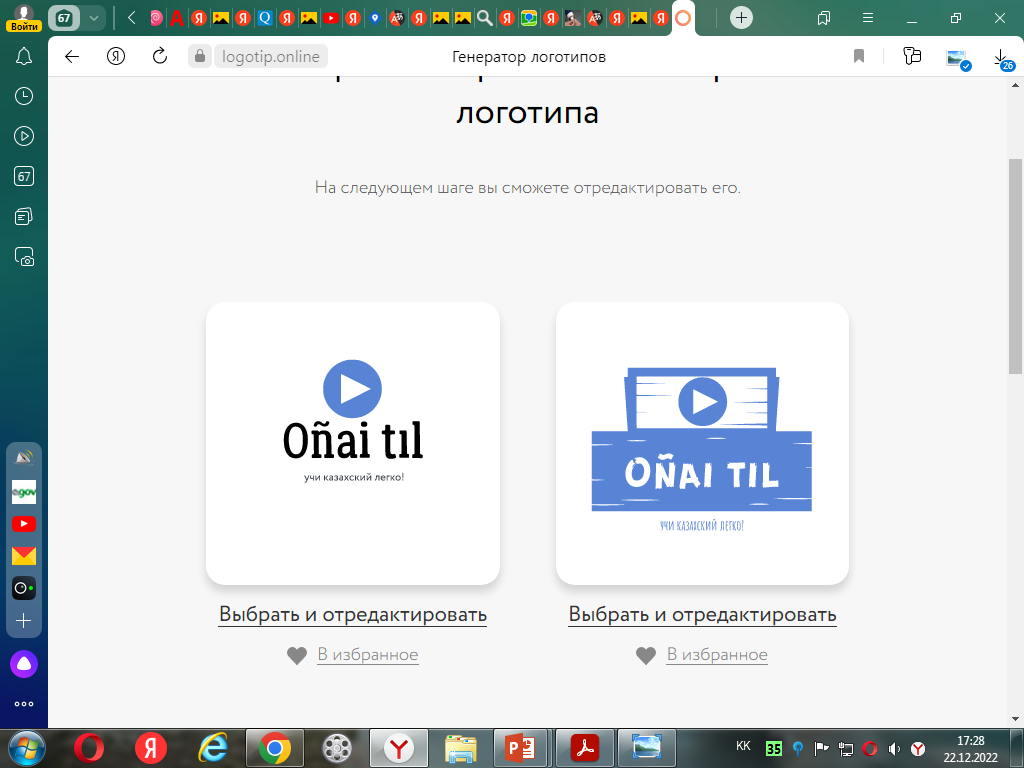 Шағын және орта бизнес өкілдері мен қаланың ересек тұрғындарына  арналған  қысқамерзімді қазақ тілі курсы туралы 
АҚПАРАТ
Жобаның міндеттері:
Жобаның мақсаты:
- ірі сауда үйлерінің базасында мемлекеттік тілді оқыту кабинеттерін ашу;
- тіл үйренушілерге қолайлы жағдай жасау (материалдық-техникалық қамтамасыз ету);
- қаланың ересек тұрғындарын мемлекеттік тілді тегін  оқыту курстарына тарту.
-тіл үйренушілердің  қызмет ететін мекемелерінде қазақша қарым-қатынасқа түсе алуын;-қызметте қажет болған жағдайда тұтынушыларға қазақша қызмет көрсете алуын;-қазақтілді тұтынушылардың  қысқа сауалдарына түсініп, жауап бере алуын;-өз саласына қатысты терминдерді түсініп, қолданысқа енгізе білуін;
-қоғамдық орындарда тілдесімге түсе алуын;-тұтынушыларға қызмет көрсету барысында қысқаша әрі нақты ақпарат бере алуын көздейді.
.
“ТЕМІРТАУ ҚАЛАСЫ ТІЛДЕРДІ ДАМЫТУ ОРТАЛЫҒЫ” КММ«ОҢАЙ ТІЛ» ЖОБАСЫНА  2022-2023  ЖЫЛҒА БӨЛІНГЕН ҚАРЖЫ
2022-2023 жж. аралығындағы қысқамерзімді қазақ тілі курсына қамтылғандар
2022 жыл
2024 жылға
 ЖОСПАР
2023 жыл
300
500
500
Шағын және орта бизнес өкілдері, сауда орталықтарының қызметкерлеріне, қала тұрғындарына арналған 
2021-2023 жж. аралығындағы қысқамерзімді қазақ тілі курсына қамтылғандар туралы мәлімет
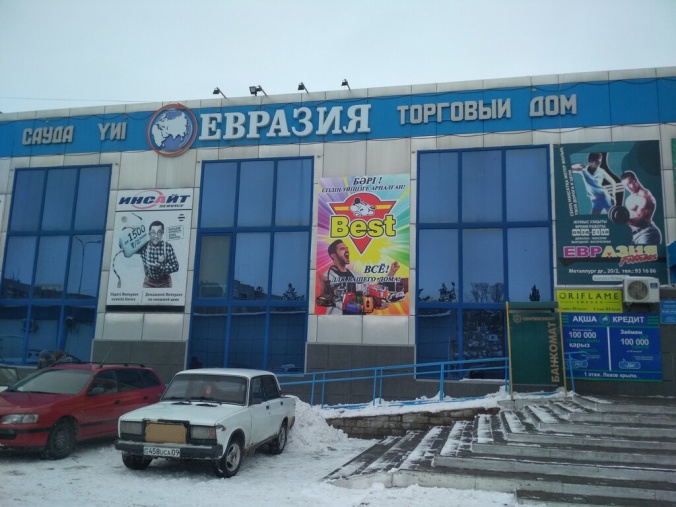 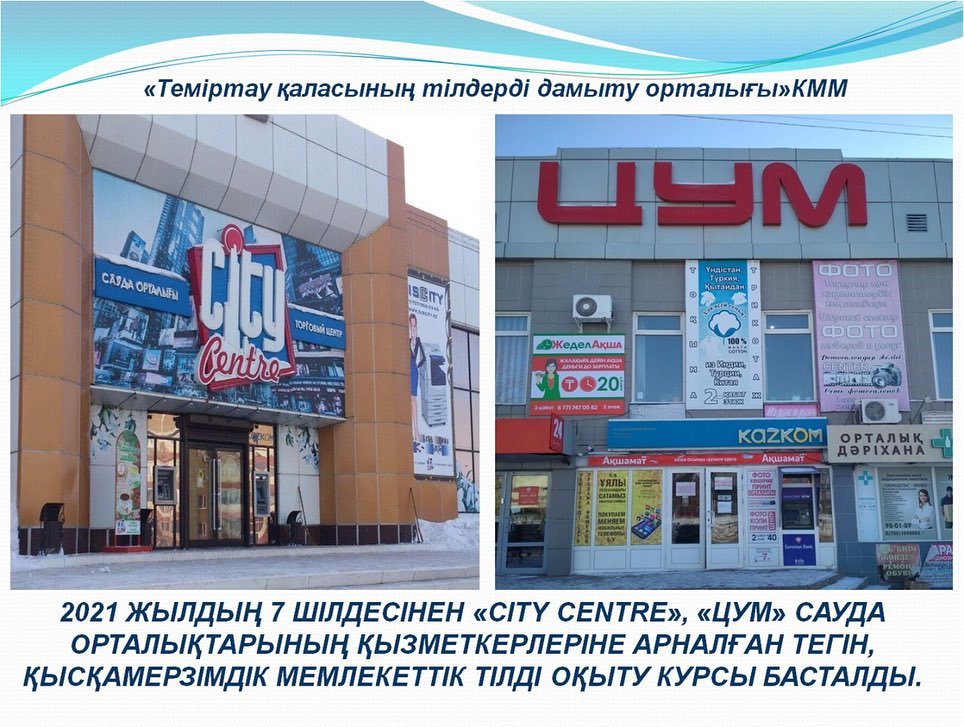 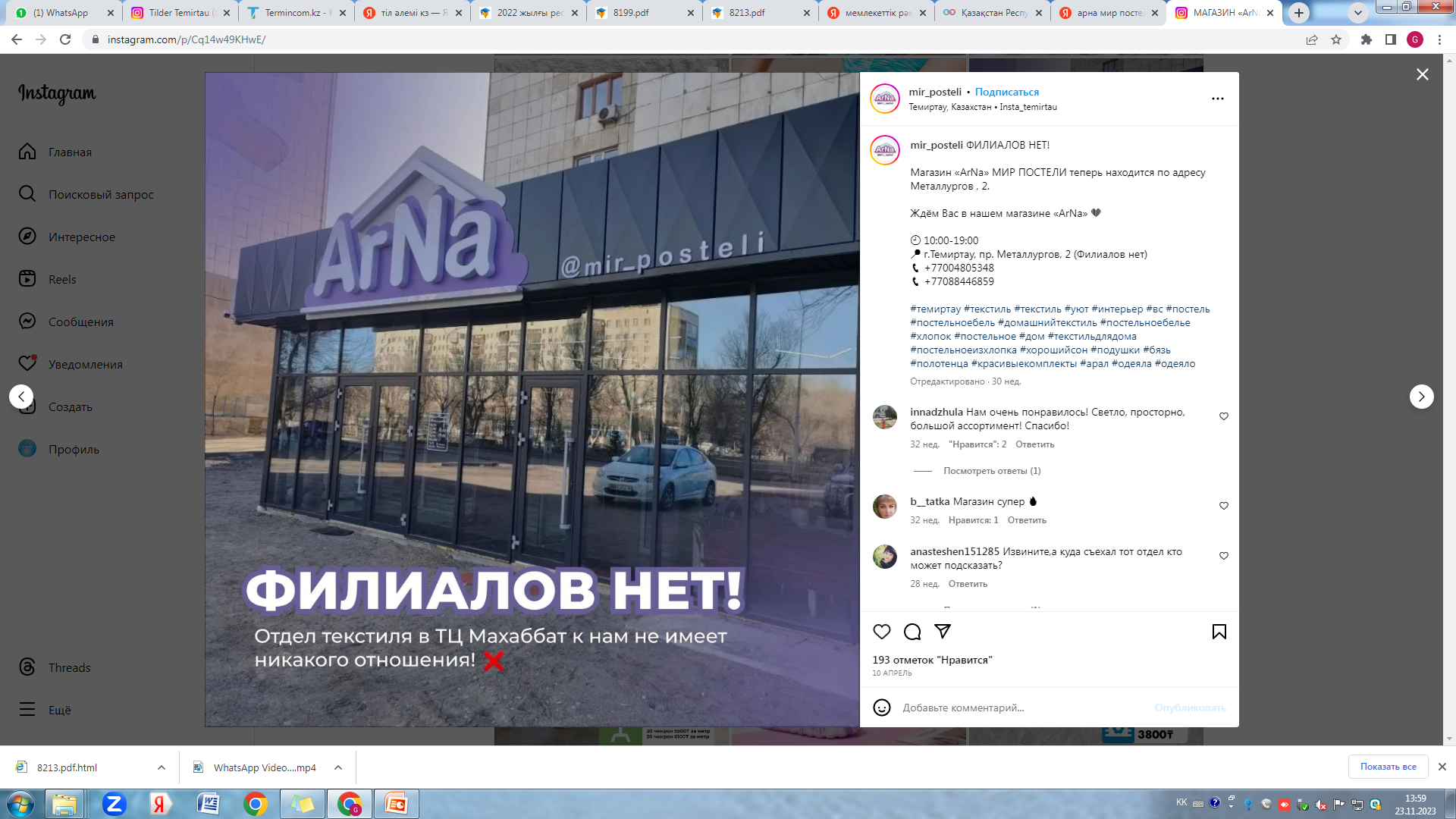 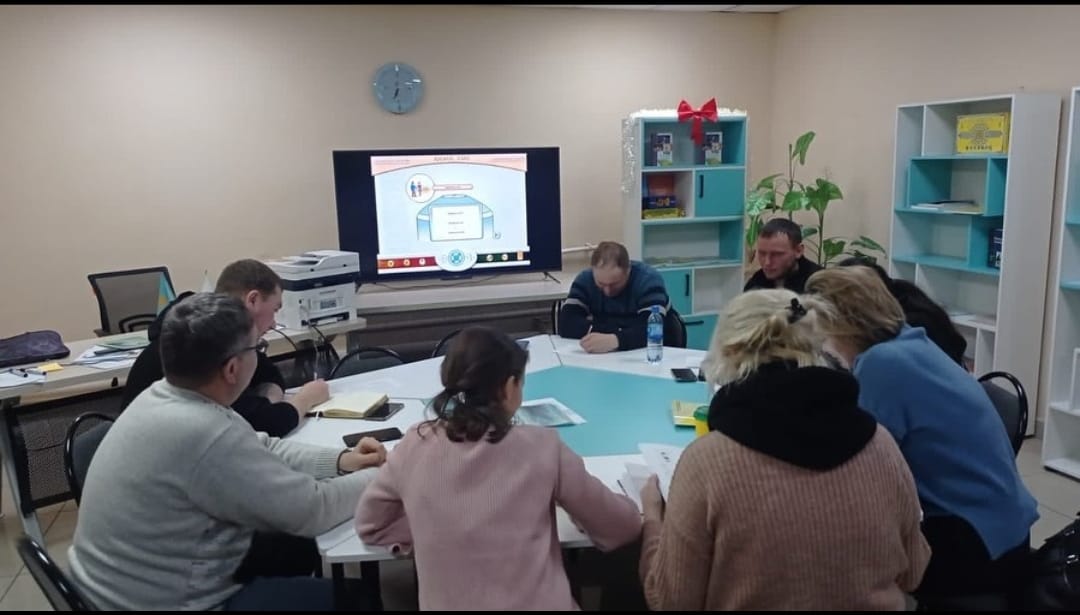 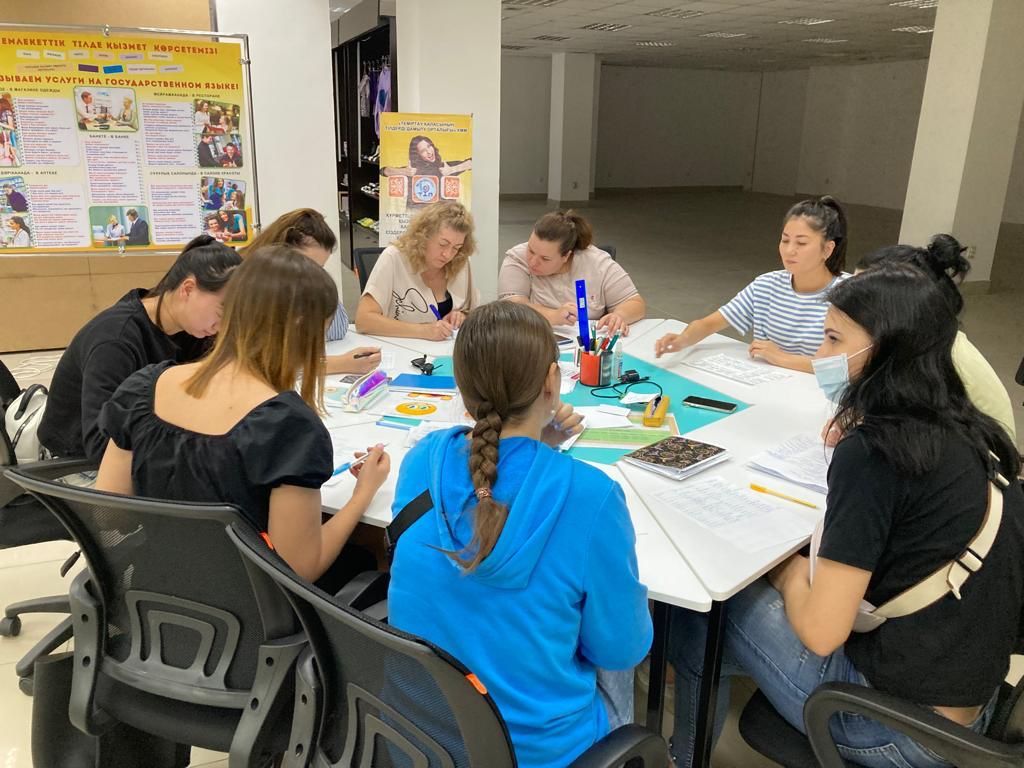 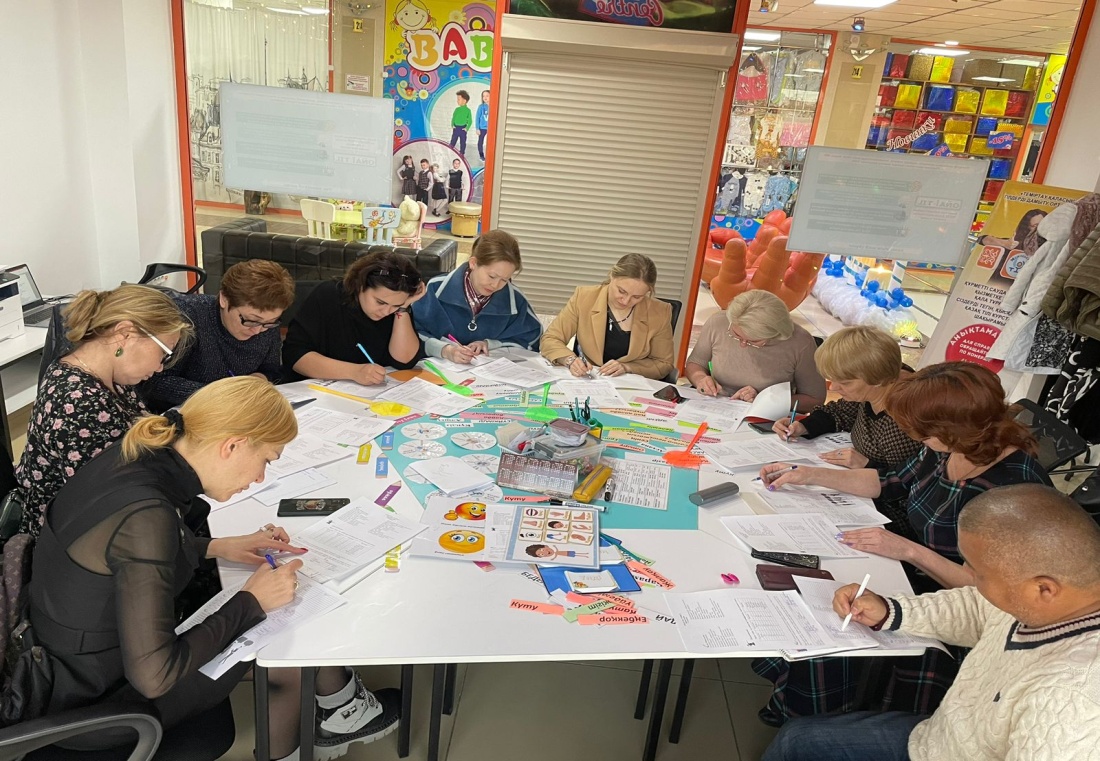 «ОҢАЙ ТІЛ»  ҚАЗАҚ ТІЛІ КАБИНЕТТЕРІ
«Арна» төсек-орын дүкені
«Евразия»СҮ
«City Centre» СҮ
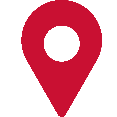 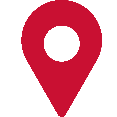 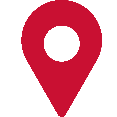 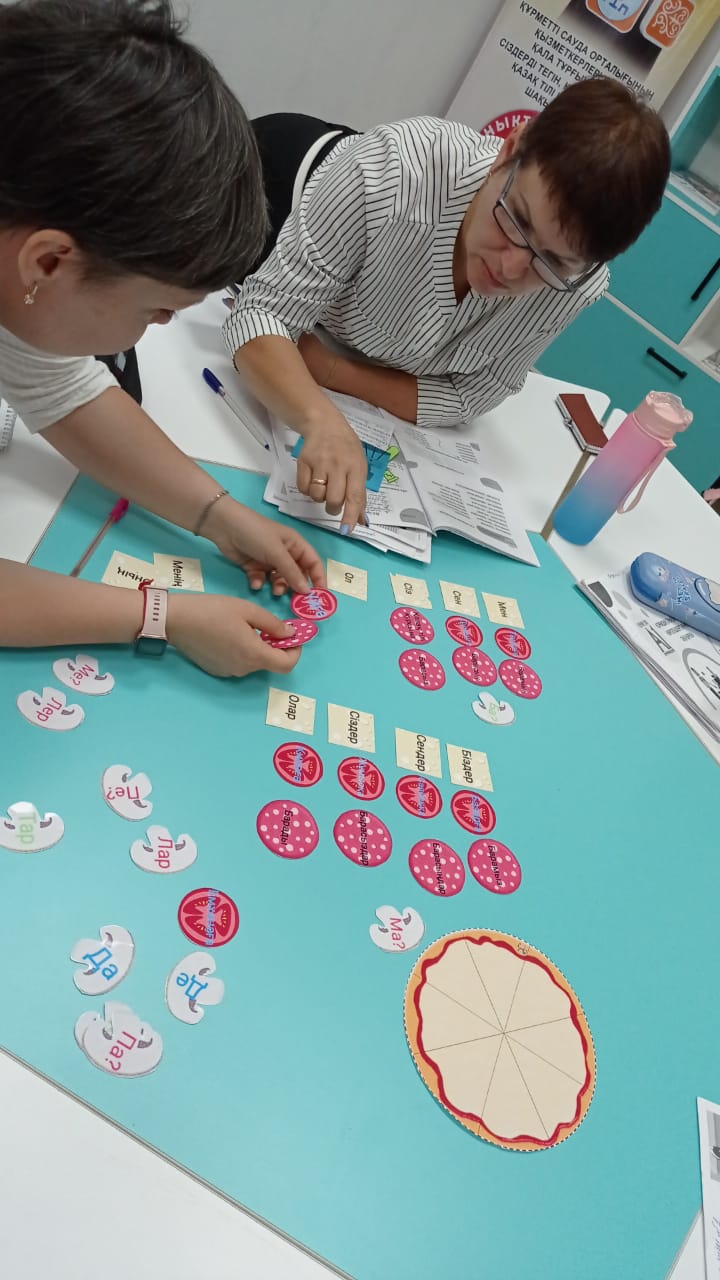 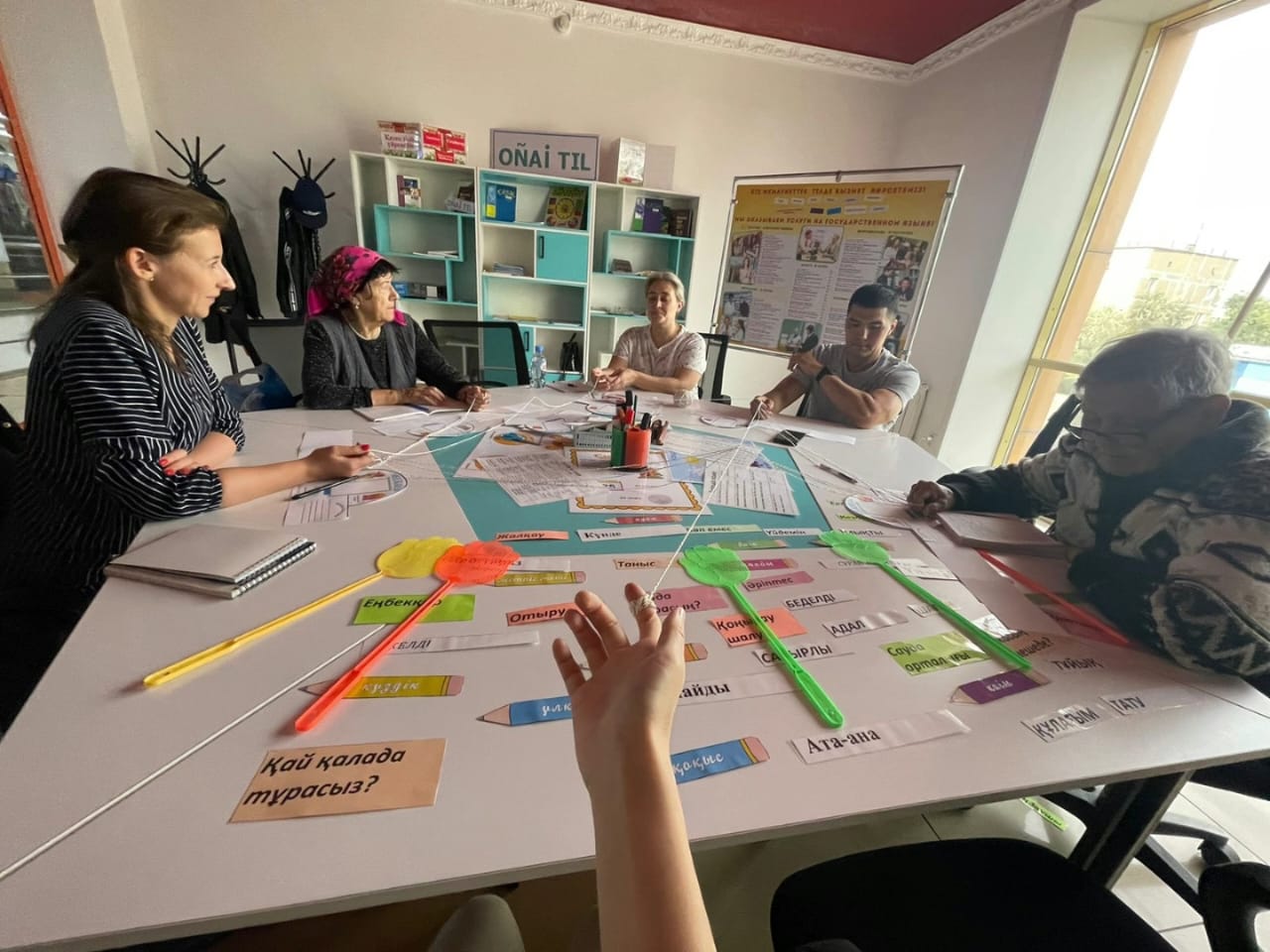 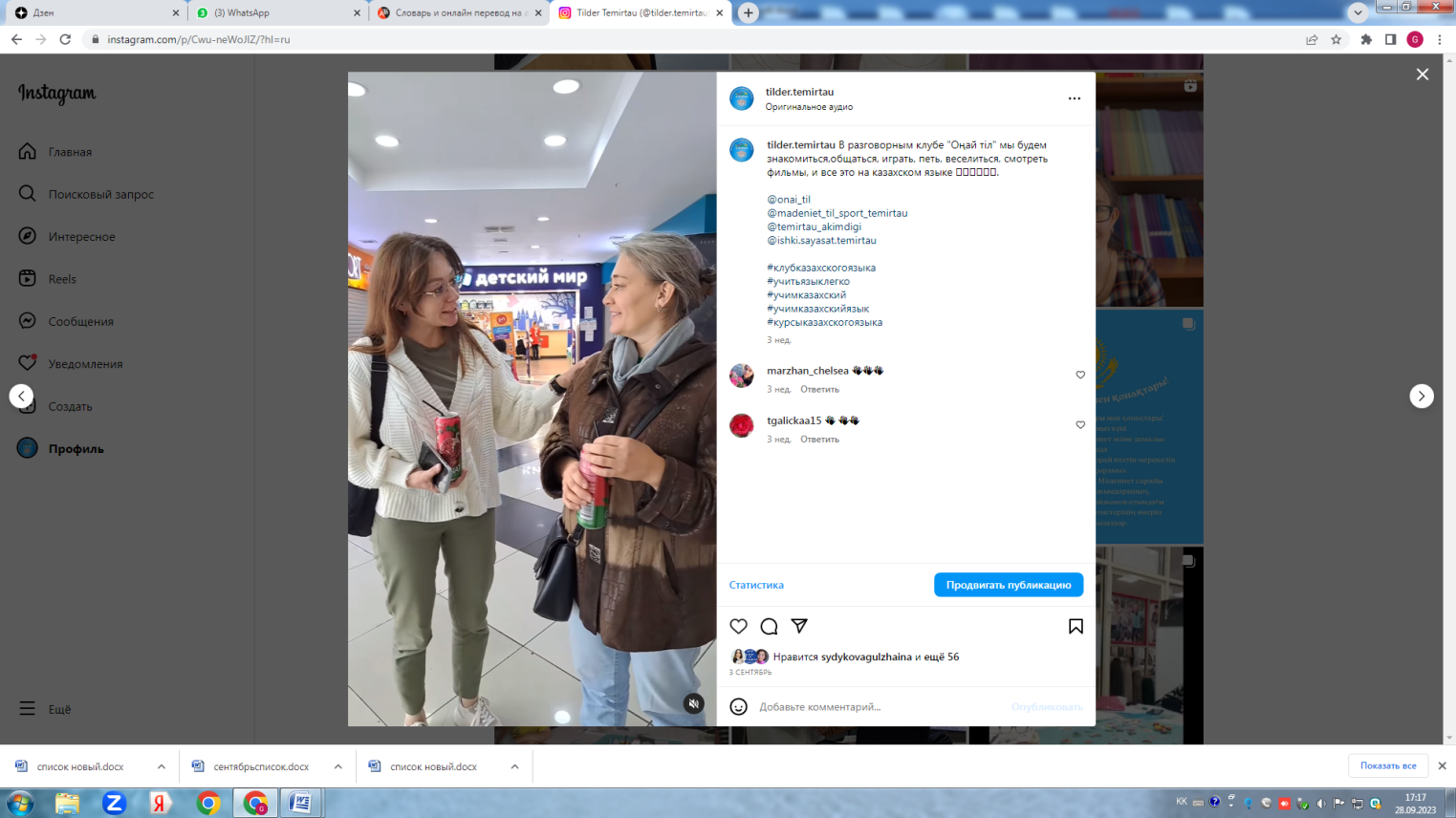 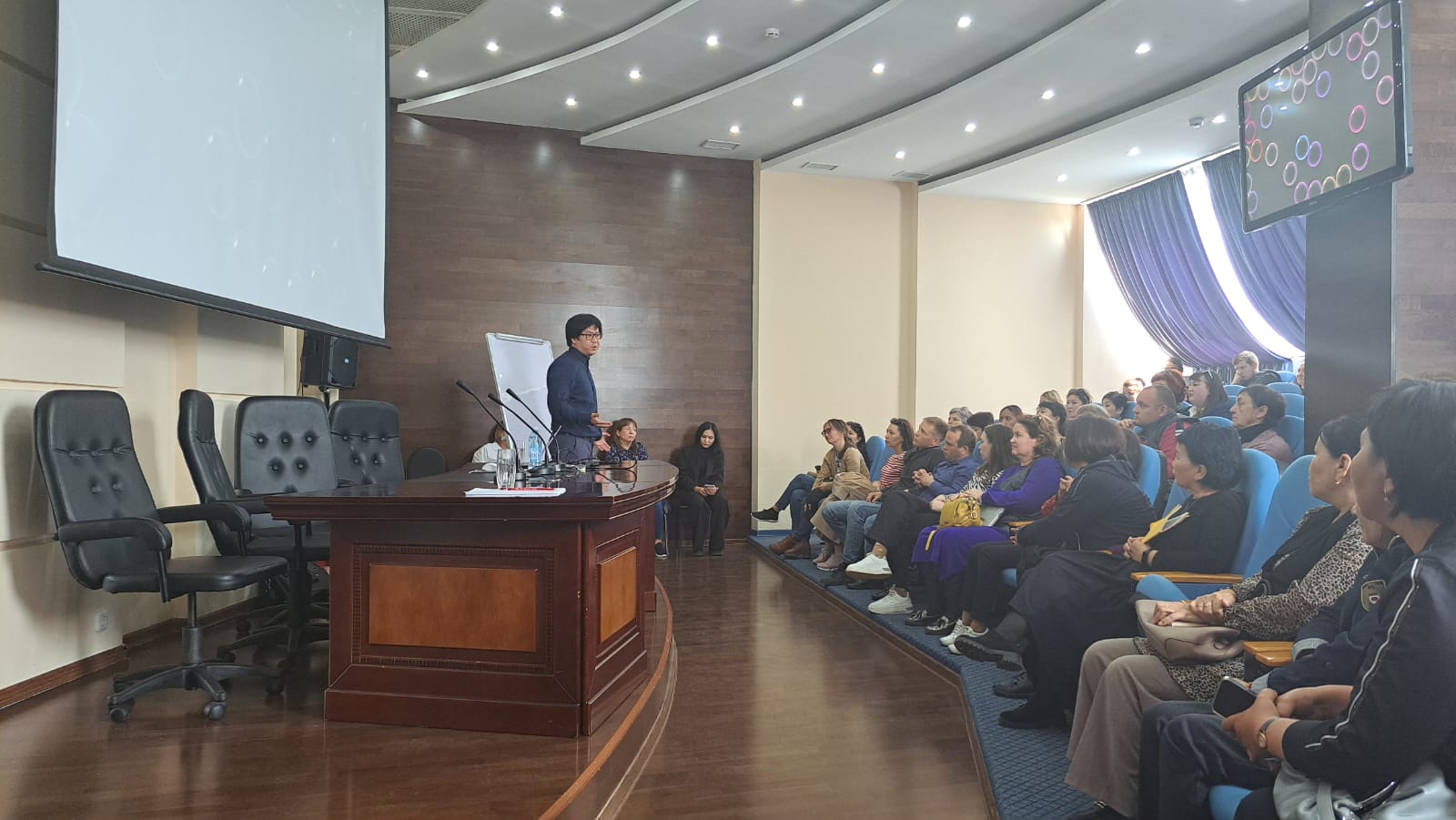 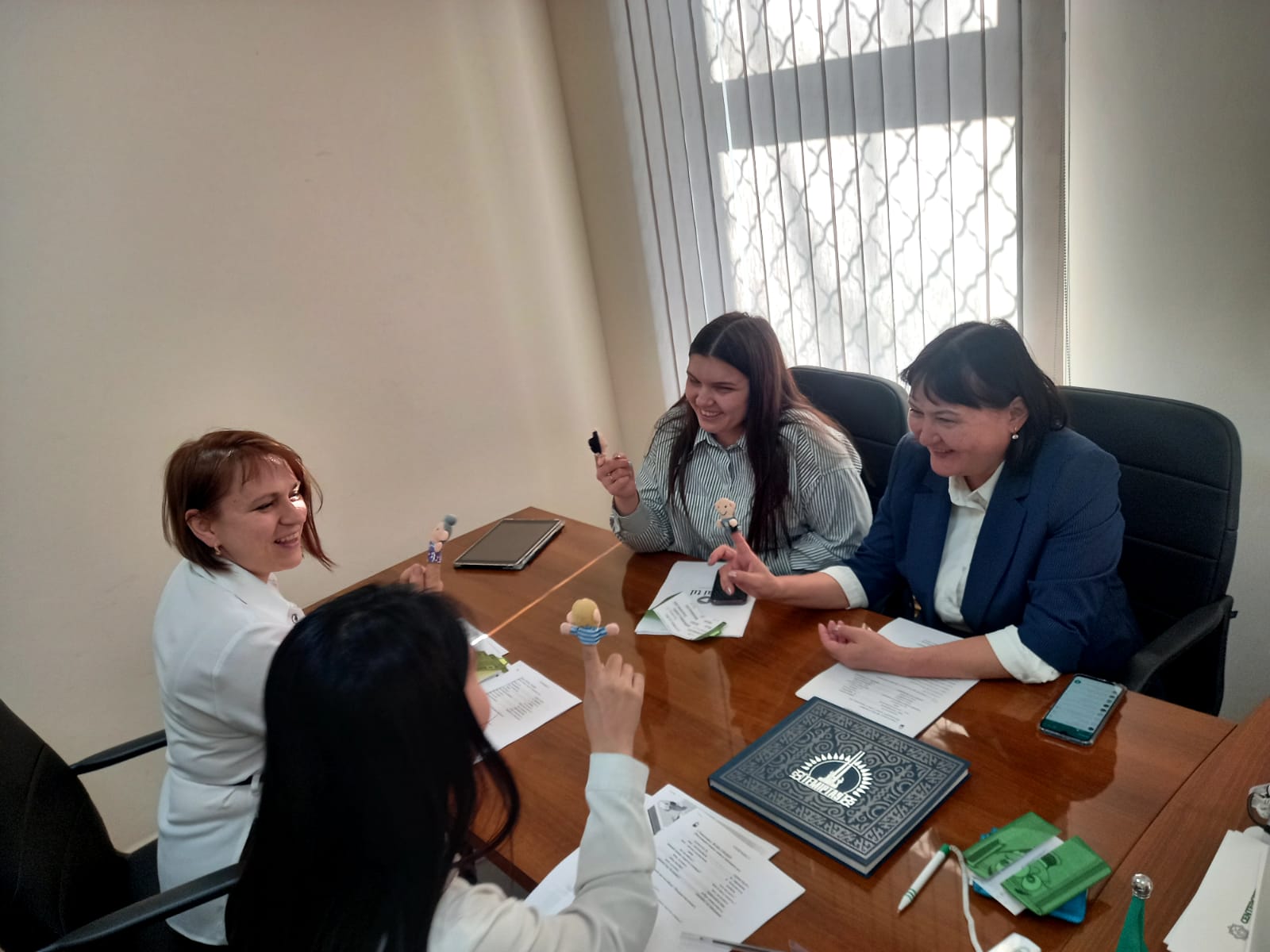 “Оңай тіл” сөйлесу клубы
ҚЫСҚАМЕРЗІМДІК  ОҚЫТУ КУРСЫ бағдарламасы негізінде әдістемелік құралдар құрастырылды
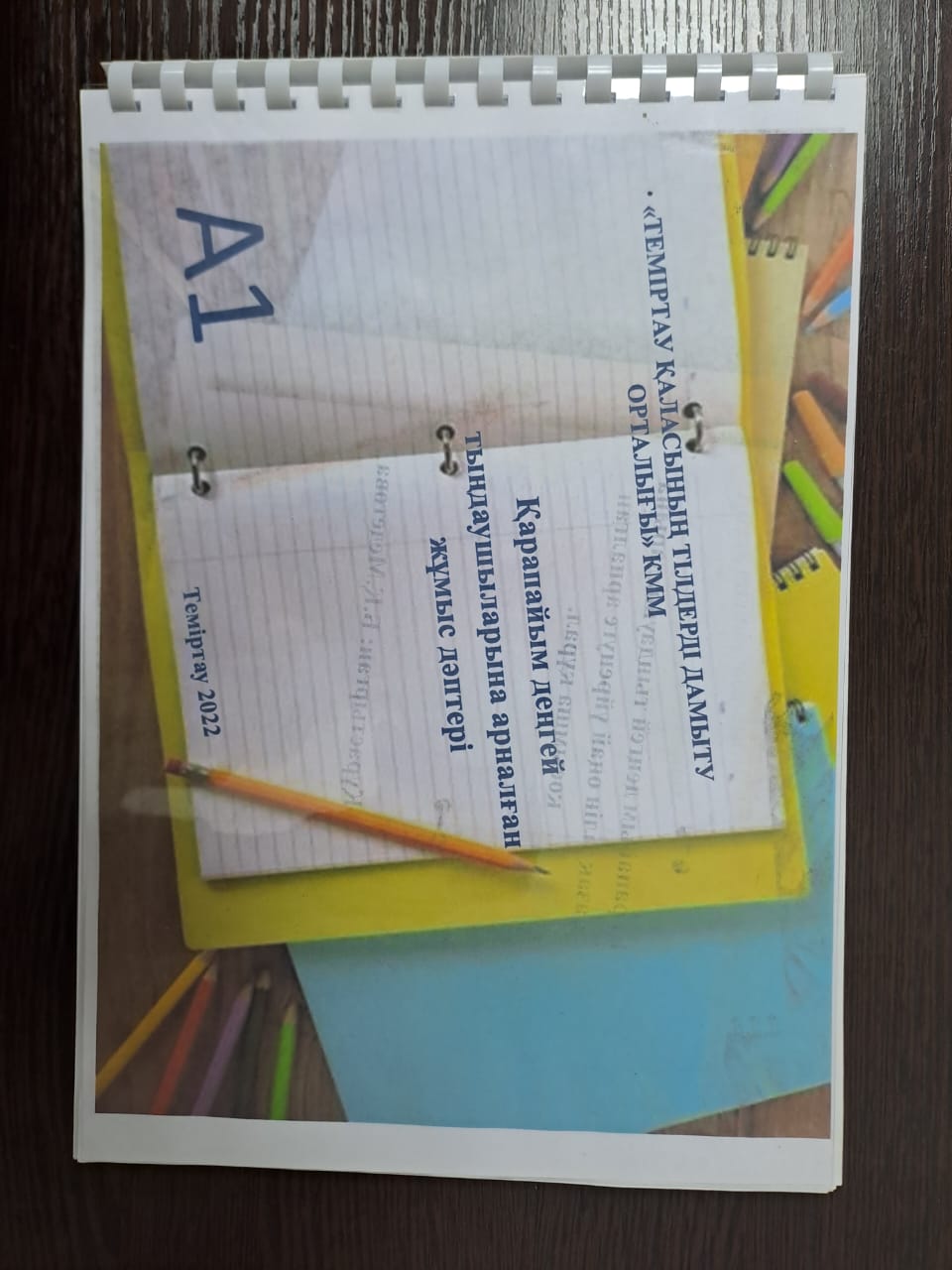 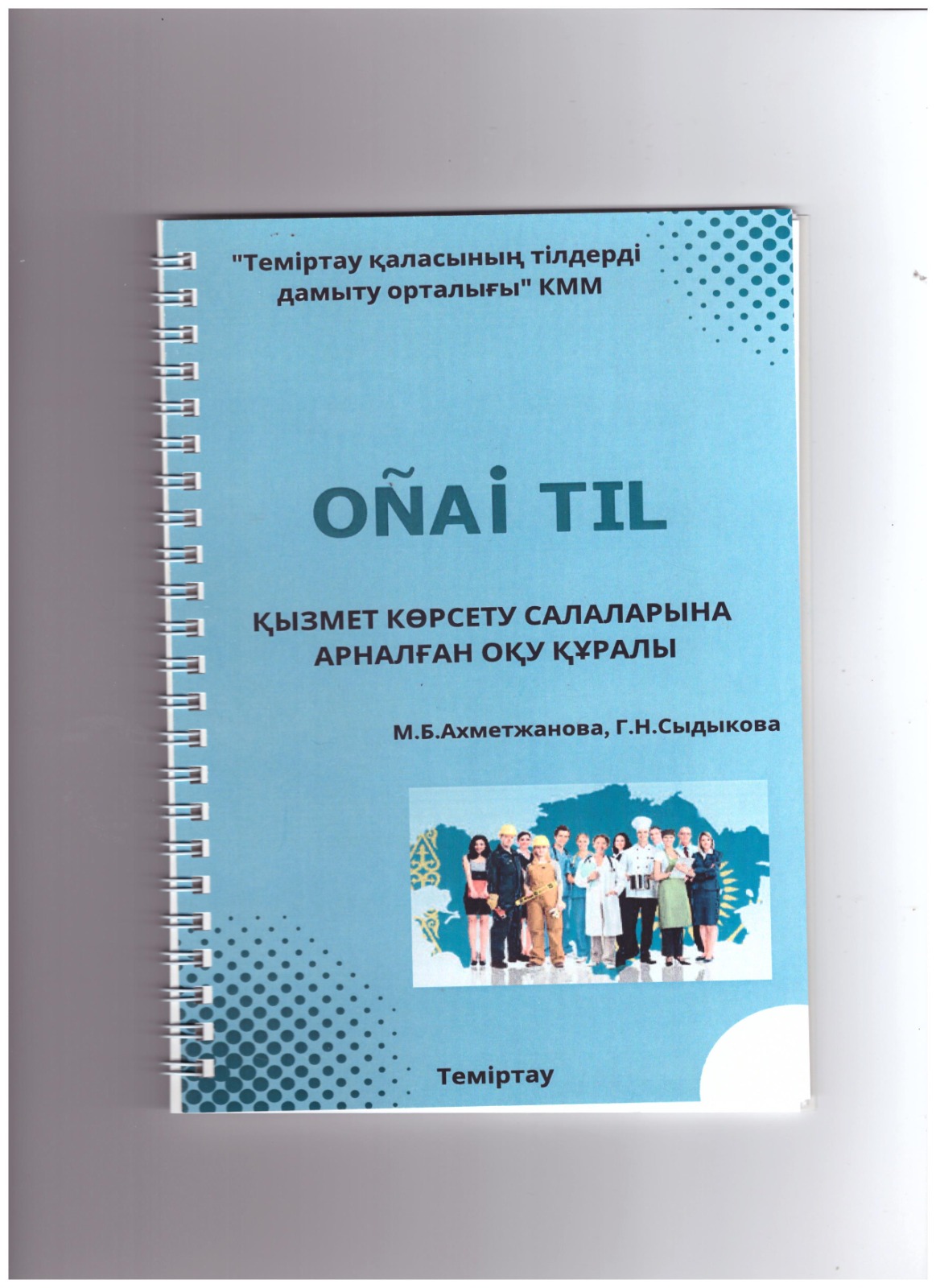 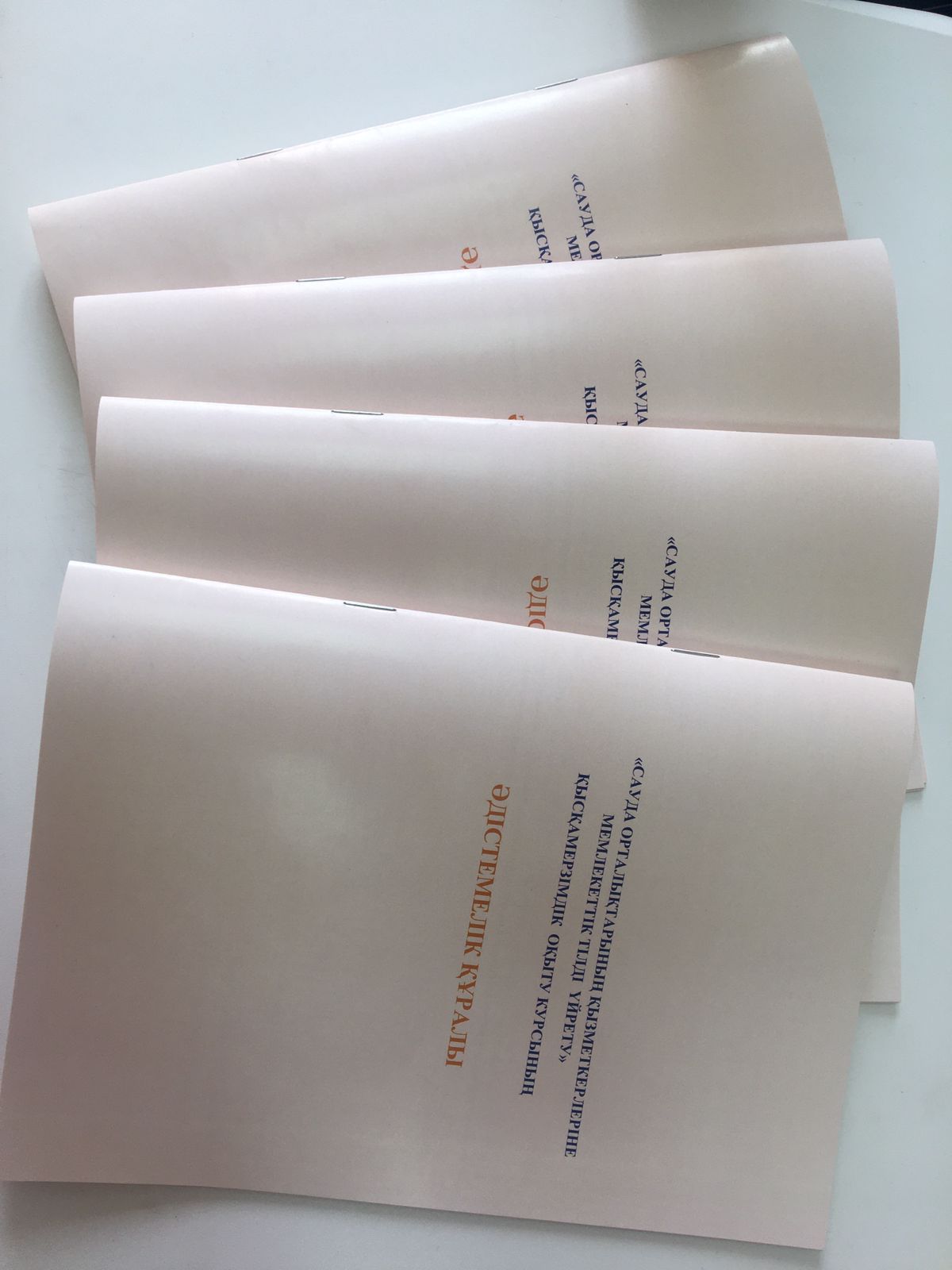 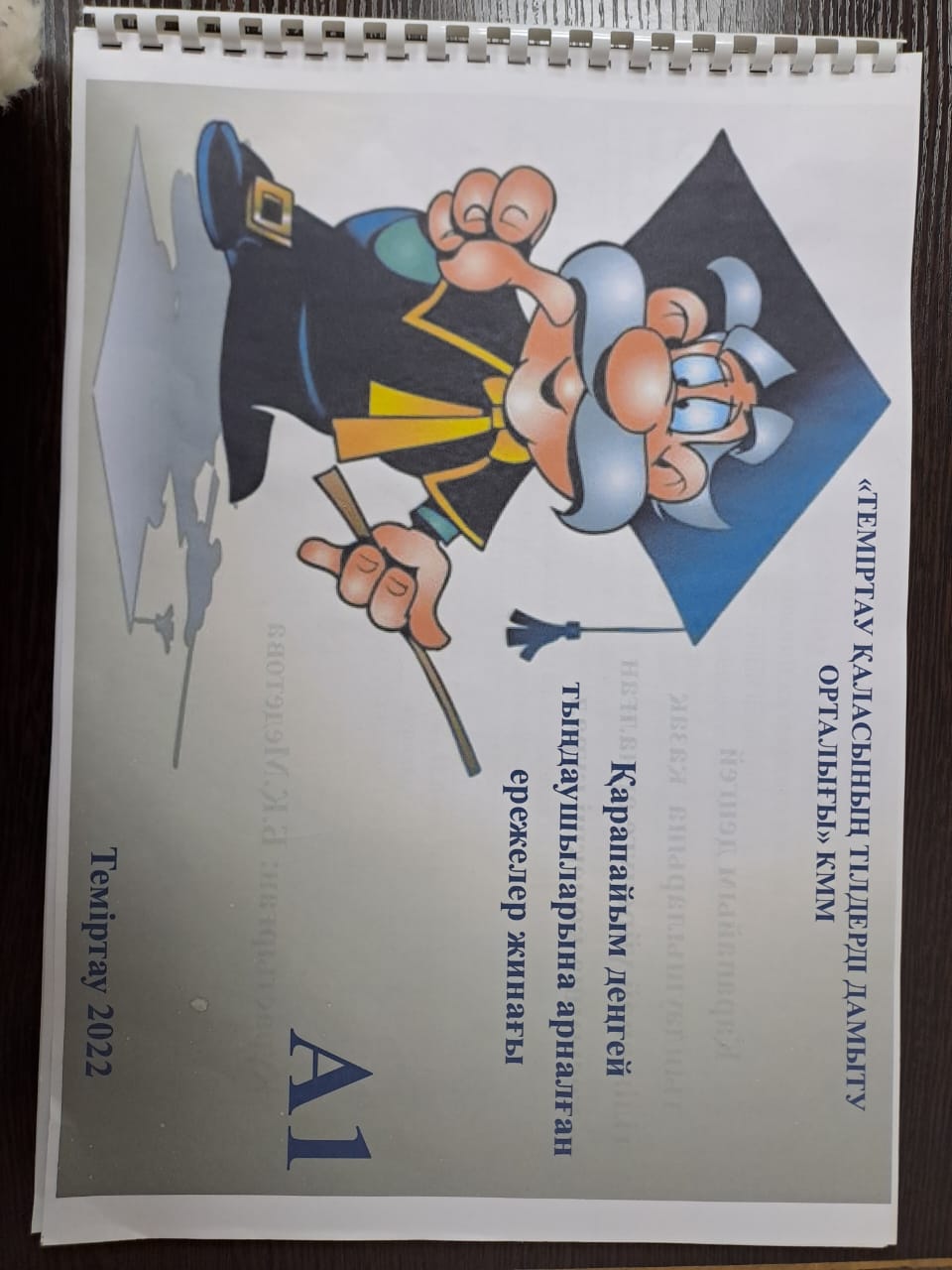 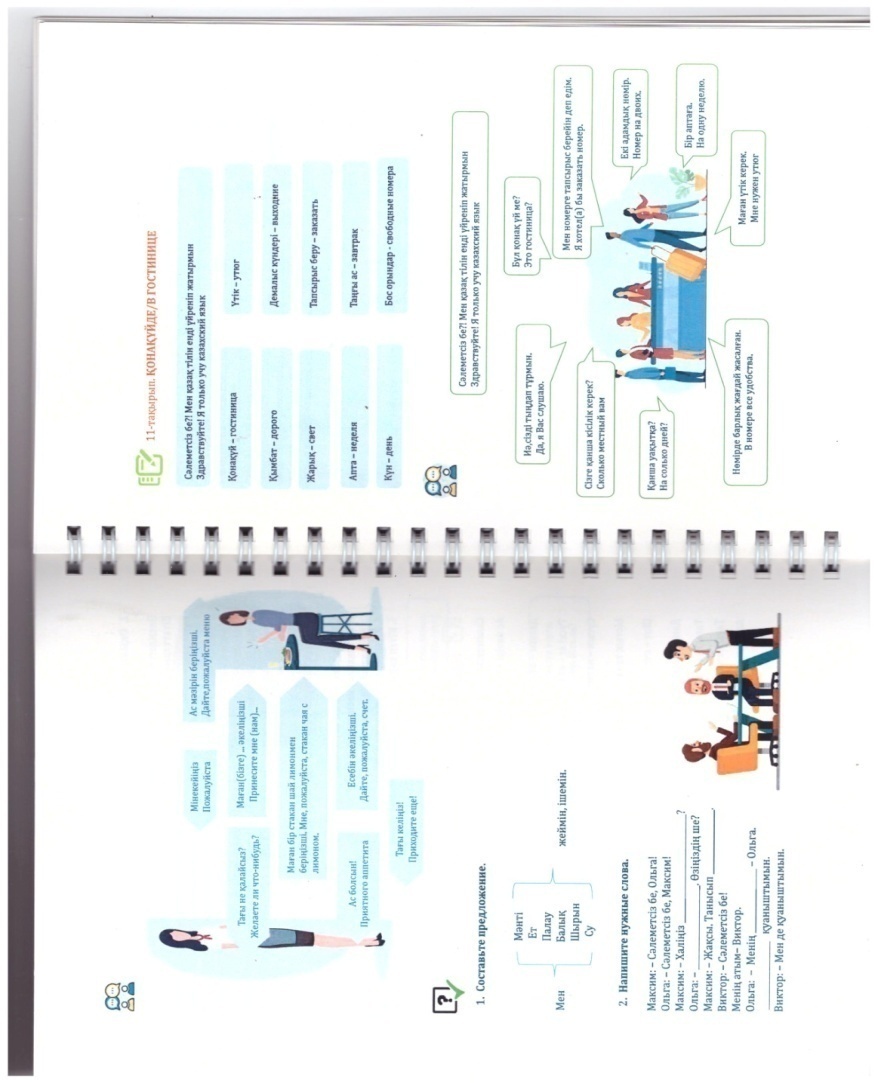 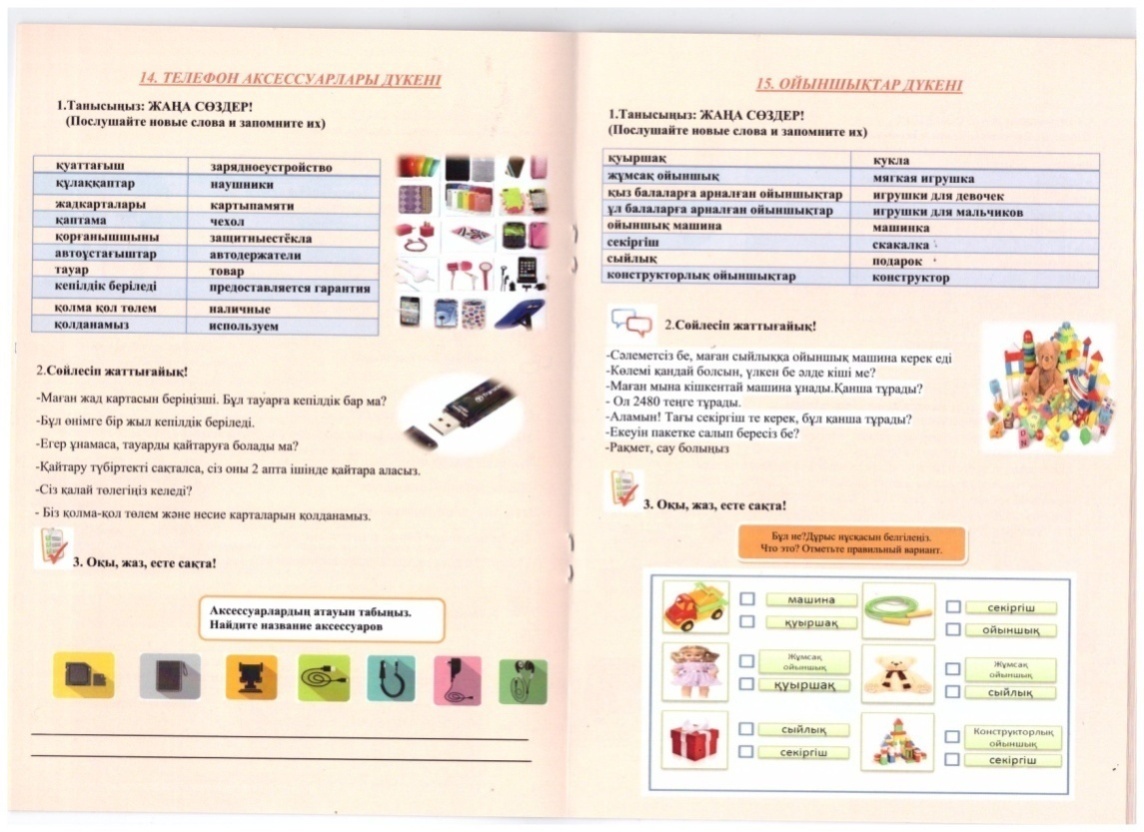 NAME
Title or Position
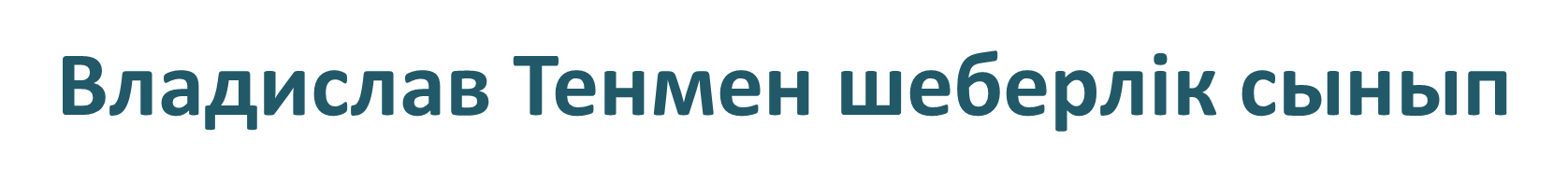 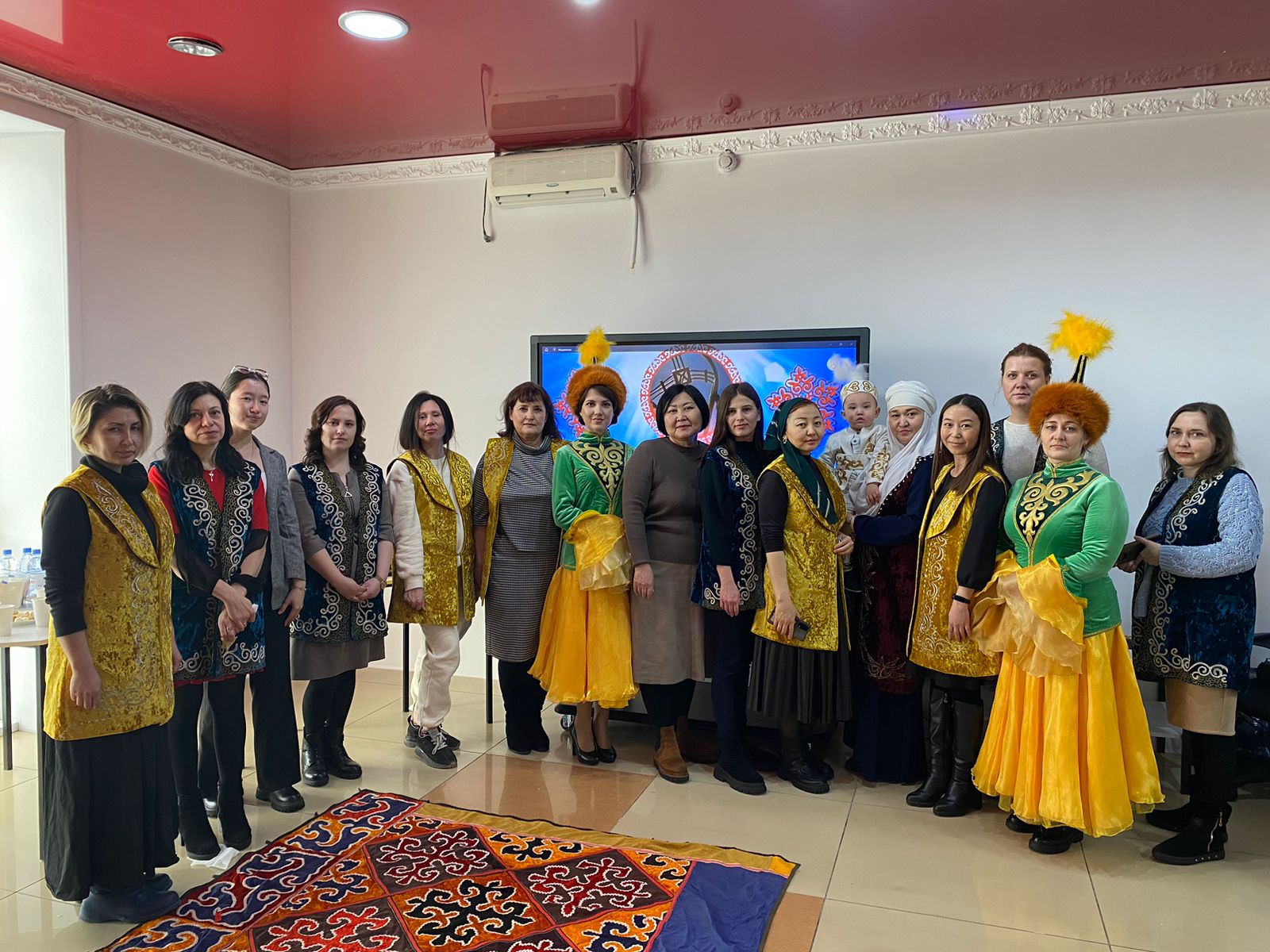 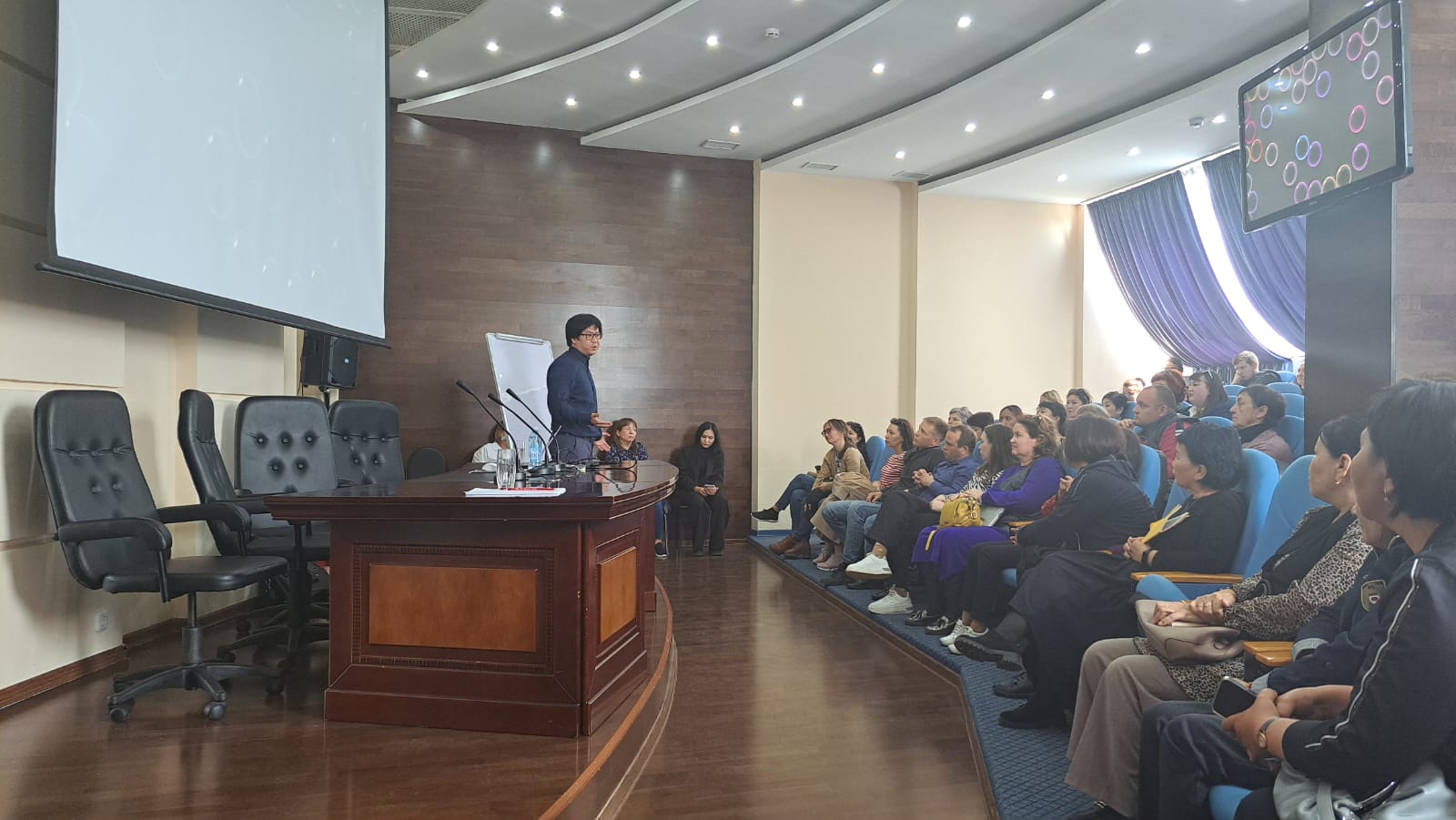 “Наурыз-думан” шарасы
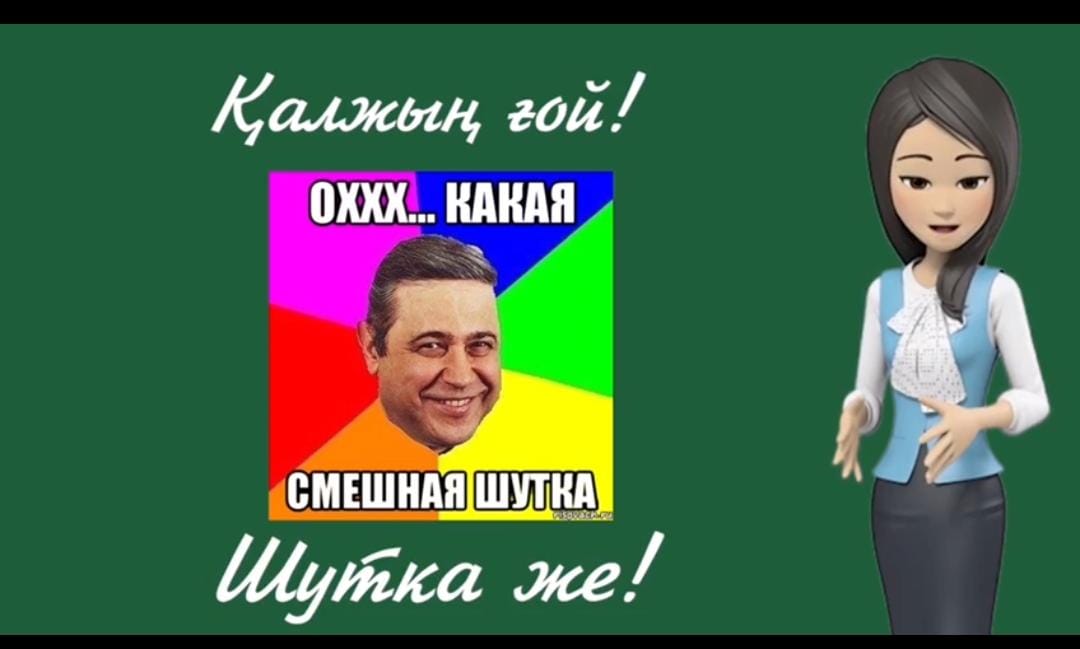 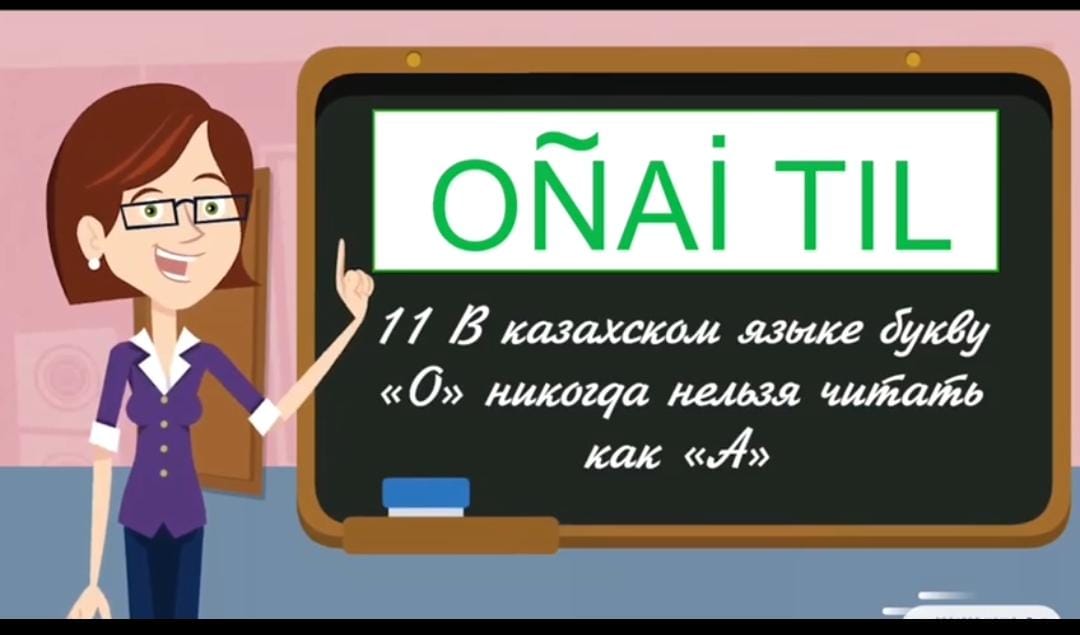 ТІЛ ҮЙРЕНУГЕ АРНАЛҒАН БЕЙНЕРОЛИКТЕР
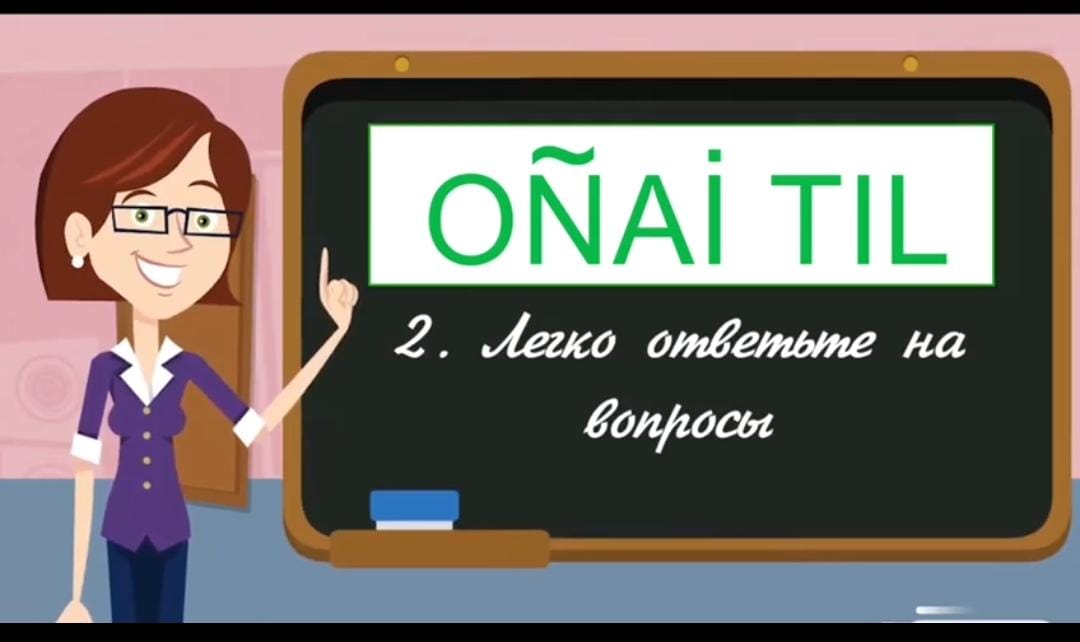 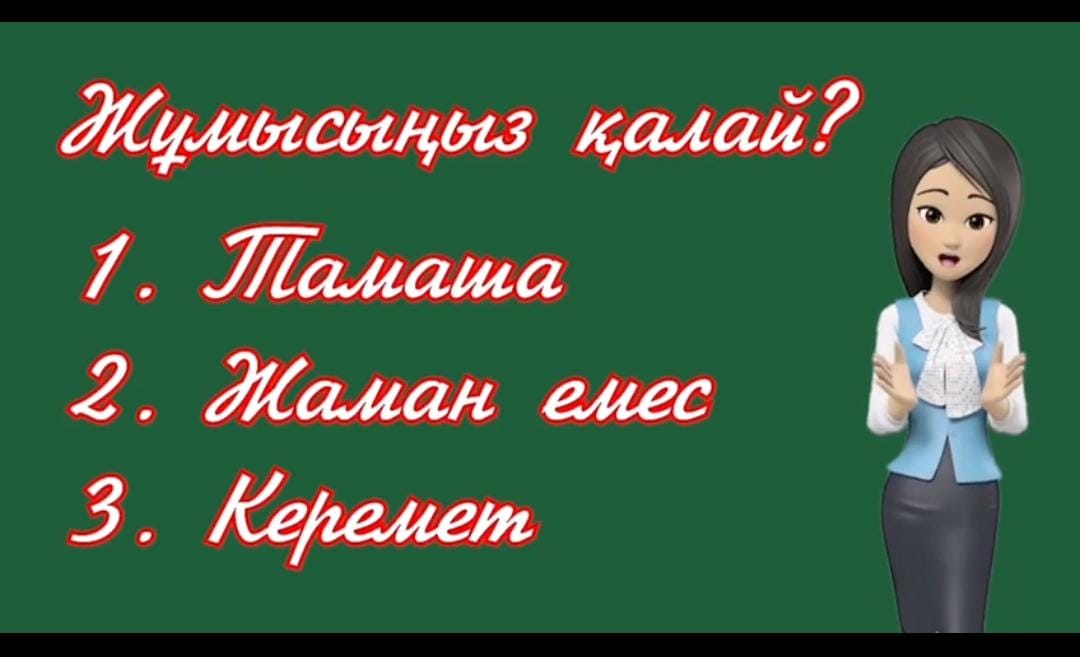 Назарларыңызға рақмет!